WHTZ-FM-New YorkJune 15th 2p-4pHuggies at Babies R Us395 Gateway Drive, Brooklyn
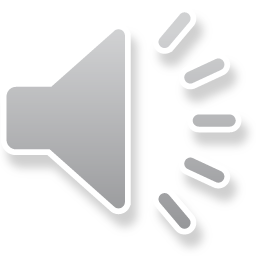 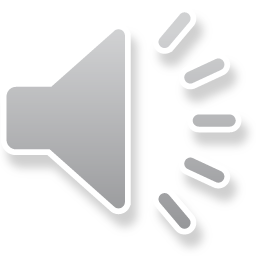 Promo Air Check
Skeery Jones
Call in
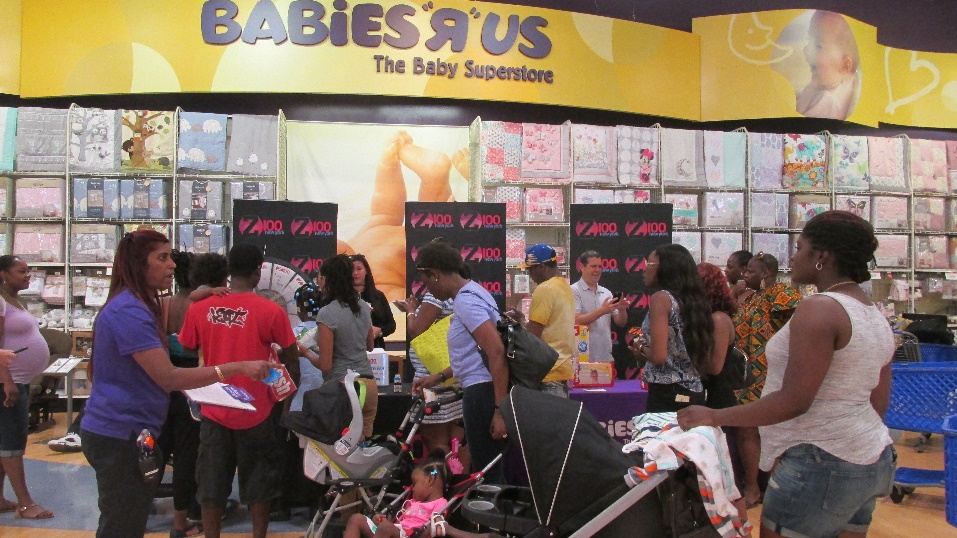 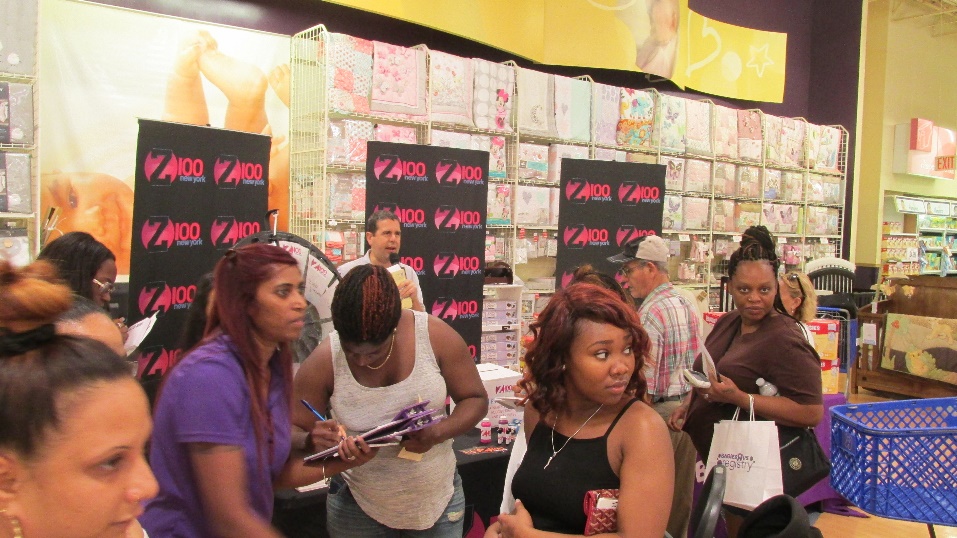 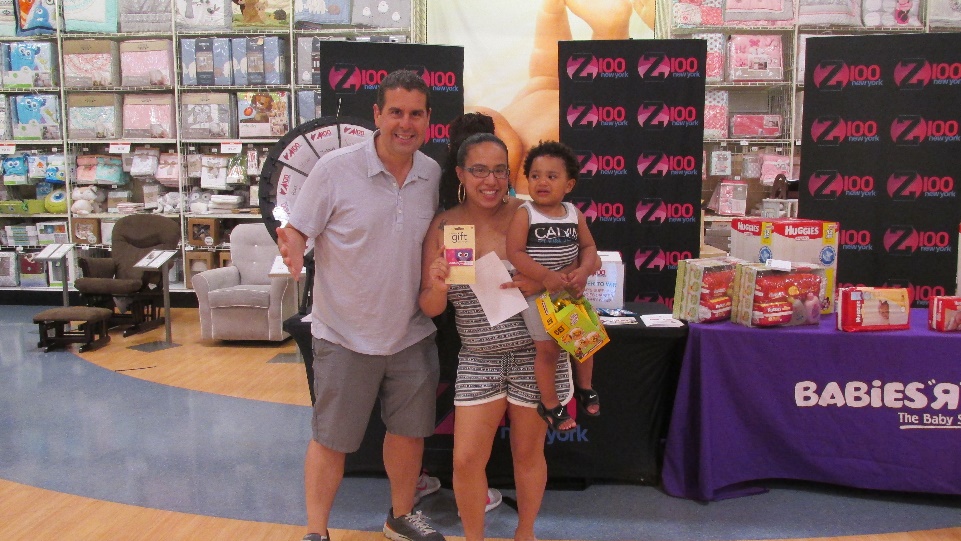 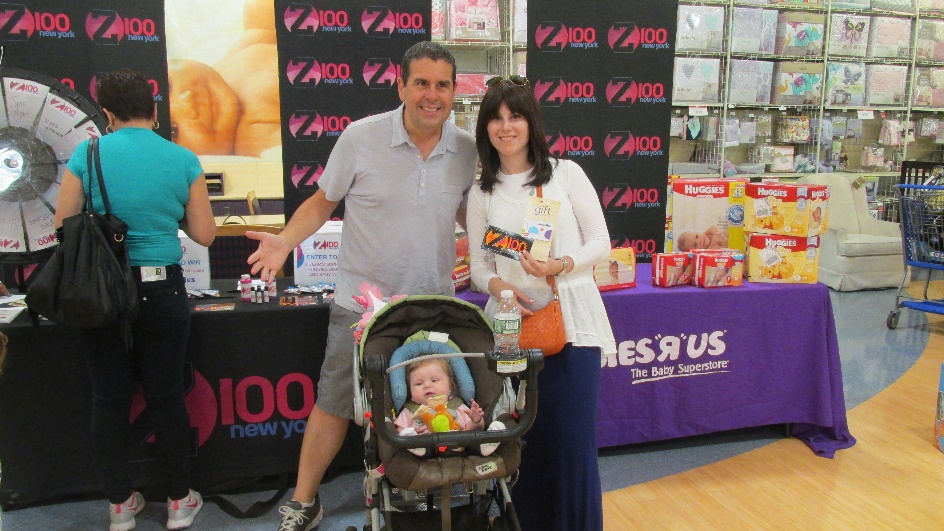 WHTZ-FM-New YorkJune 15th 2p-4pHuggies at Babies R Us395 Gateway Drive, Brooklyn
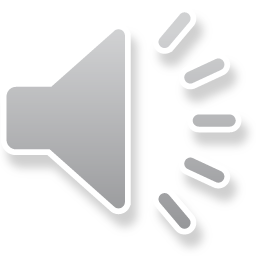 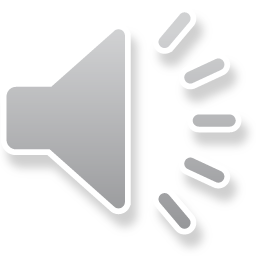 Promo Air Check
Skeery Jones
Call in
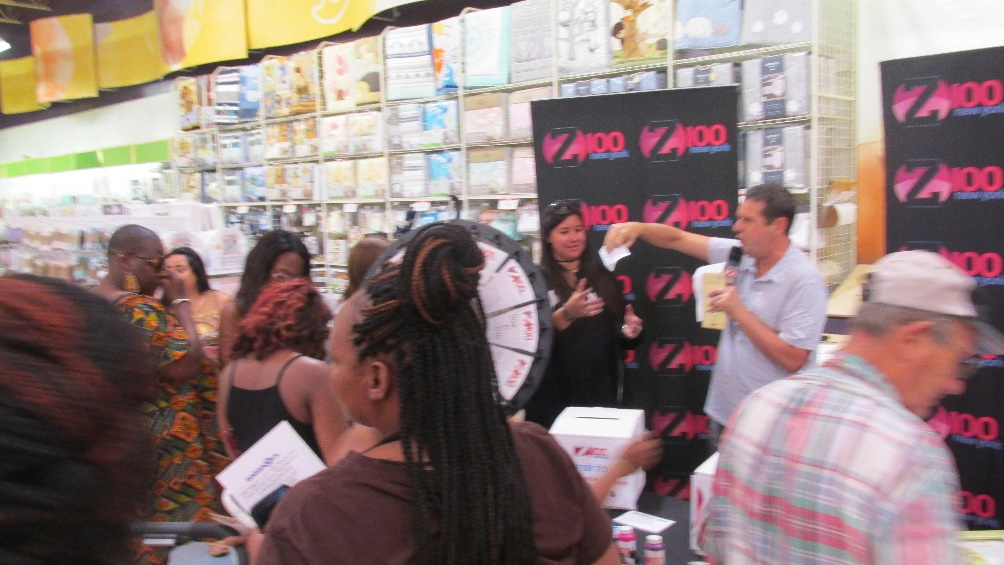 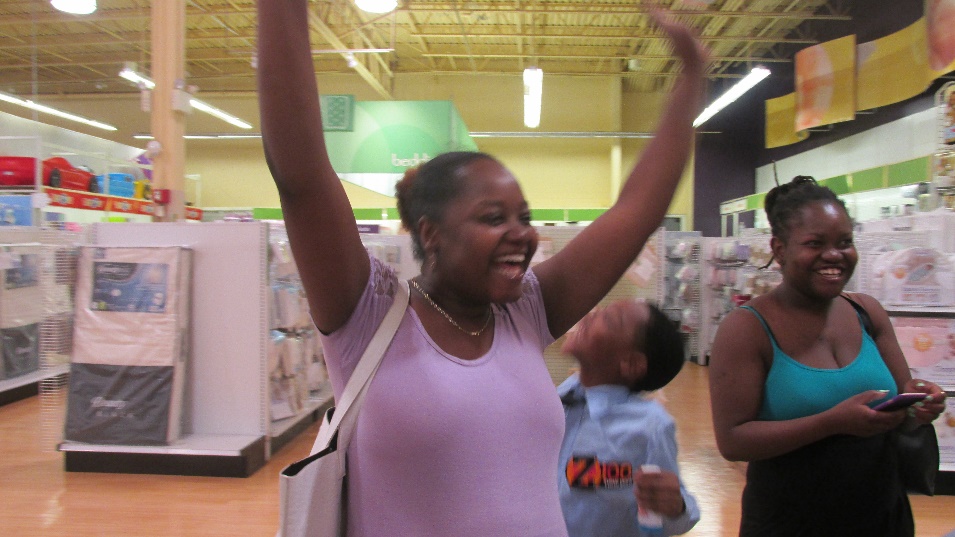 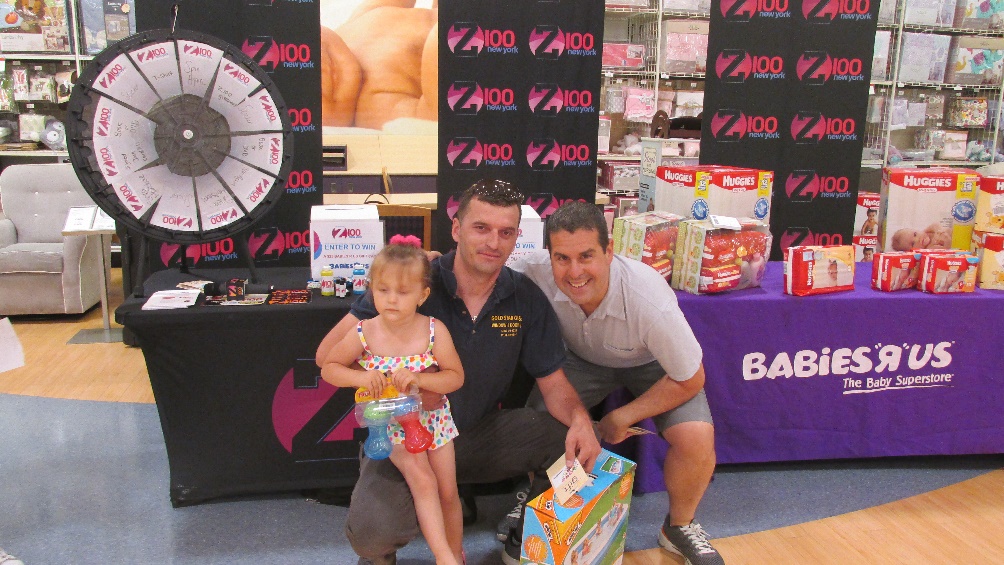 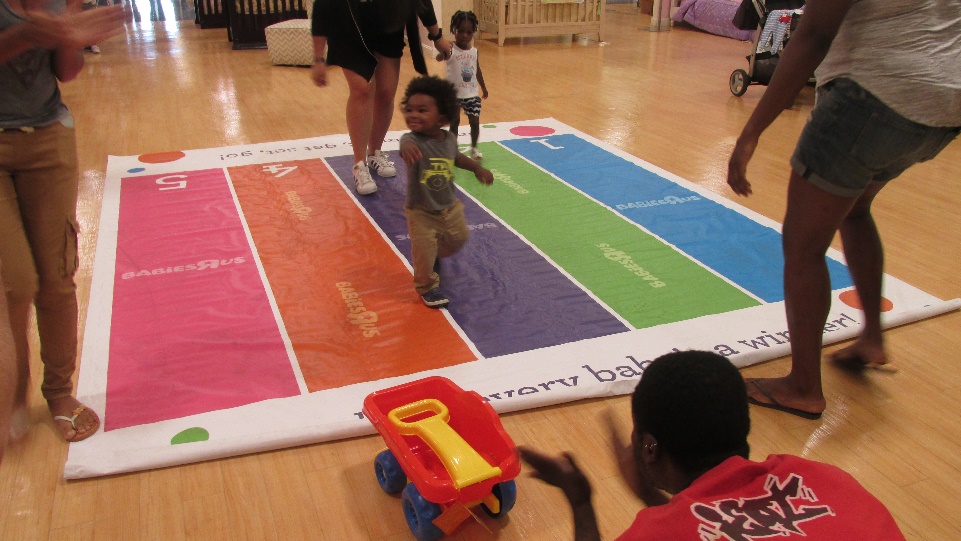 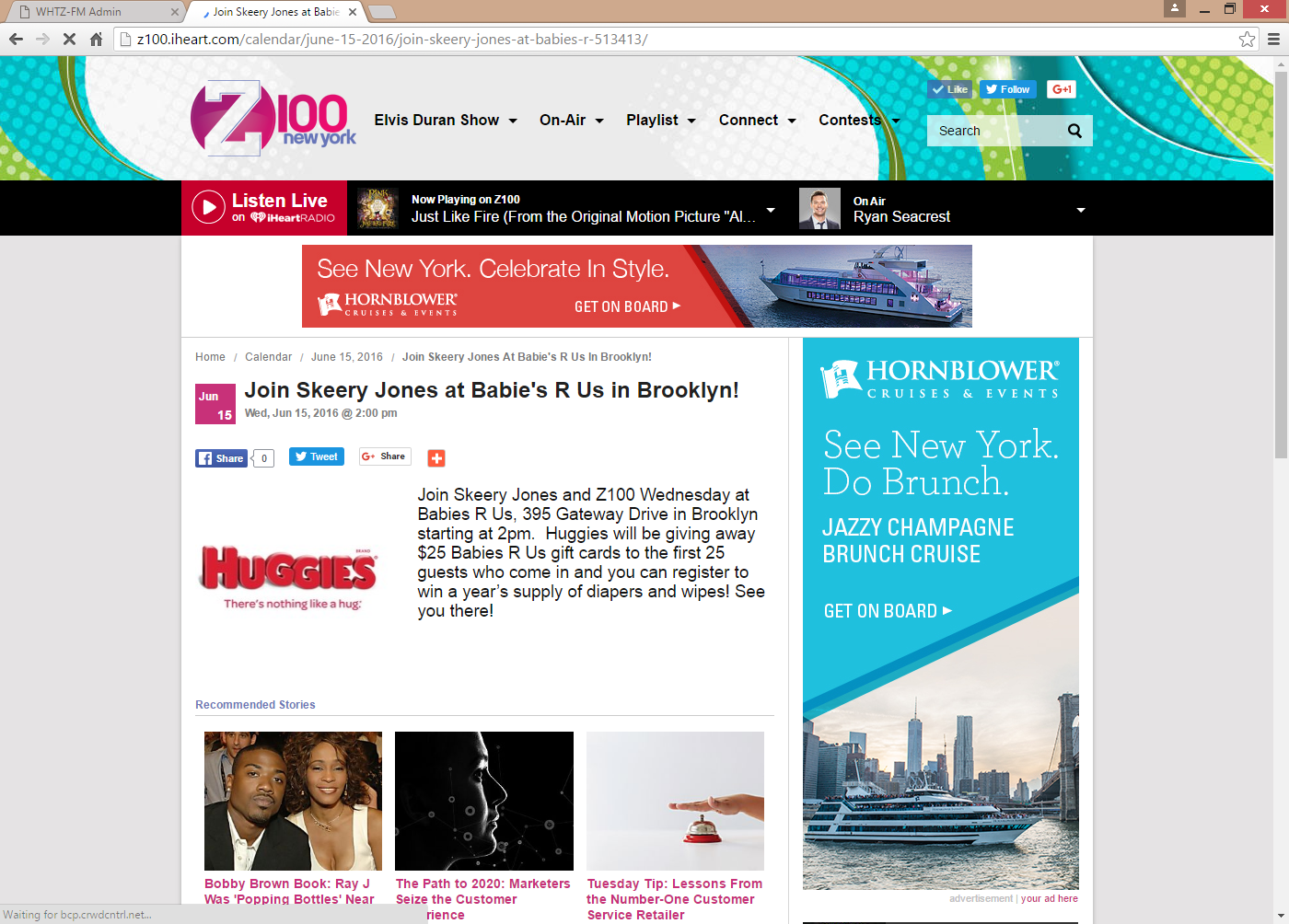 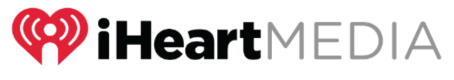 Skeery Jones Snapchat
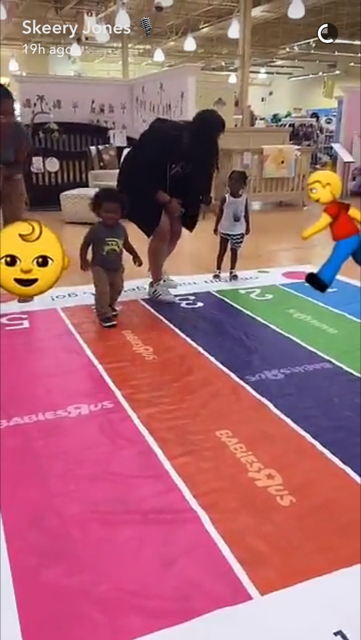 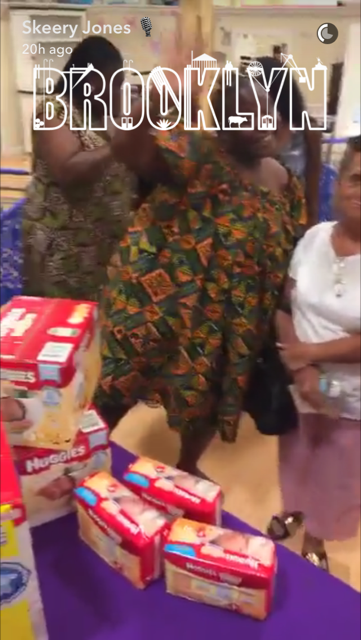 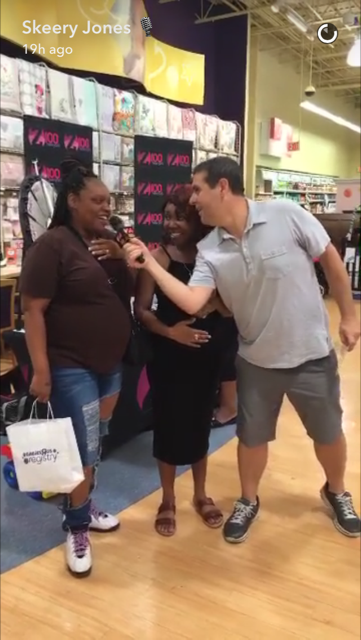 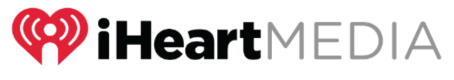 Skeery Jones Instagram
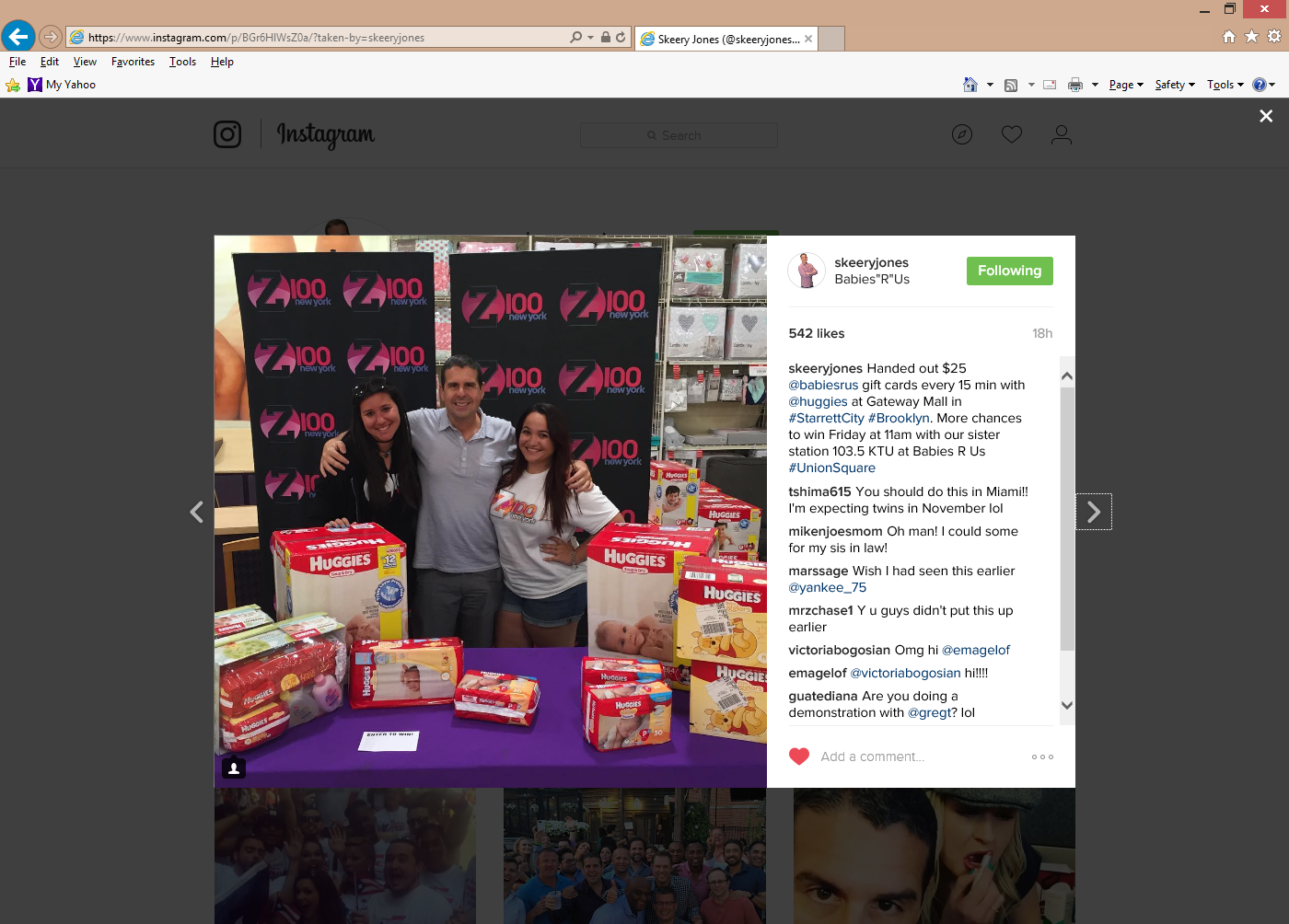 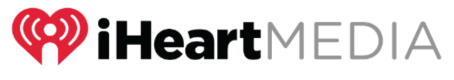 Skeery Jones Twitter
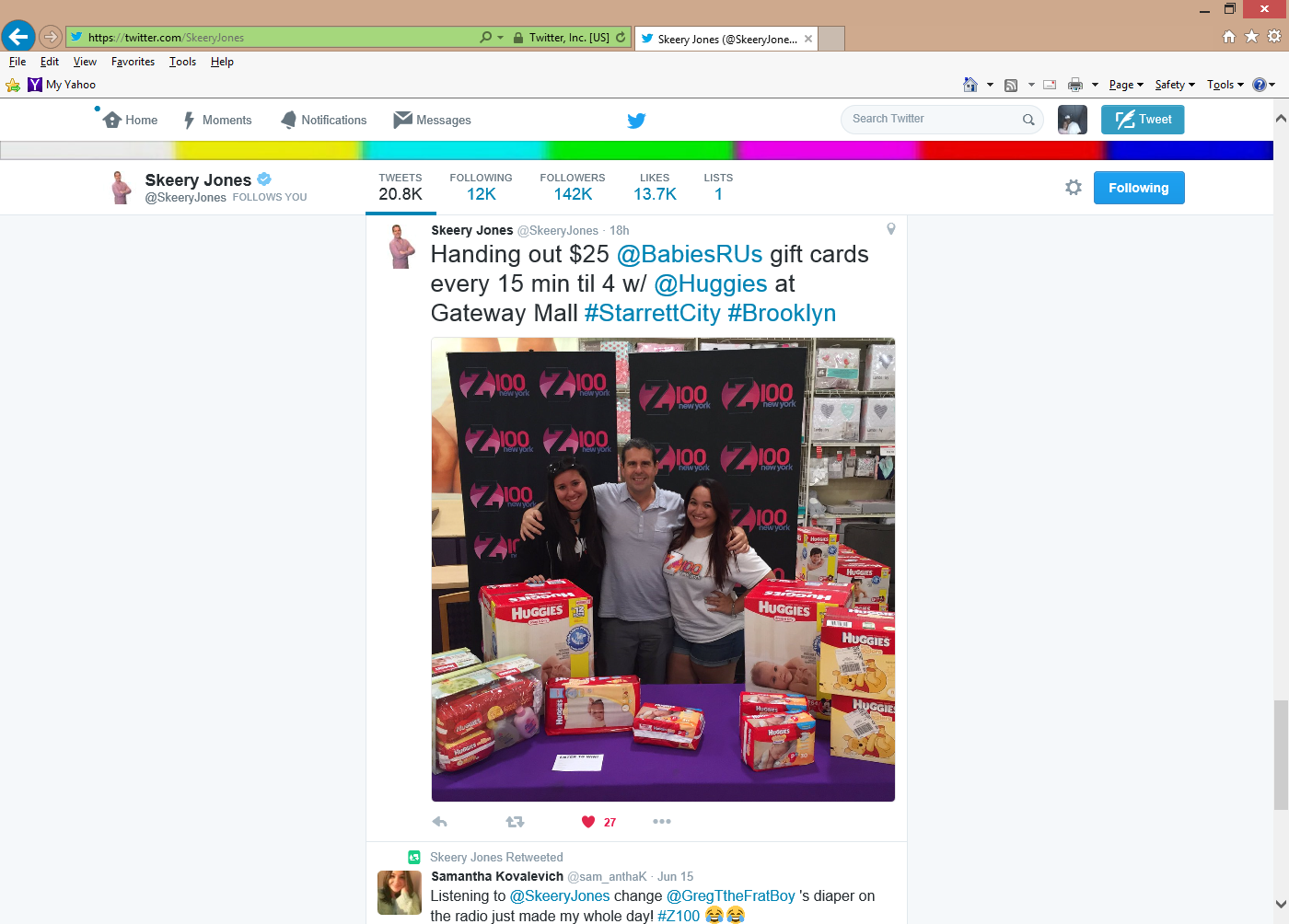 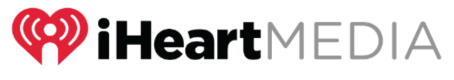